Konference Kvalita jazykového vzdelávania na univerzitách v Európe VIBratislavaLenka Zouhar LudvíkováMartina Šindelářová Skupeňová
Masaryk University Language Centre, Departement at Faculty of Arts
1
Obsah
Charakter konference

Realita x reklama

Přínos - inspirace
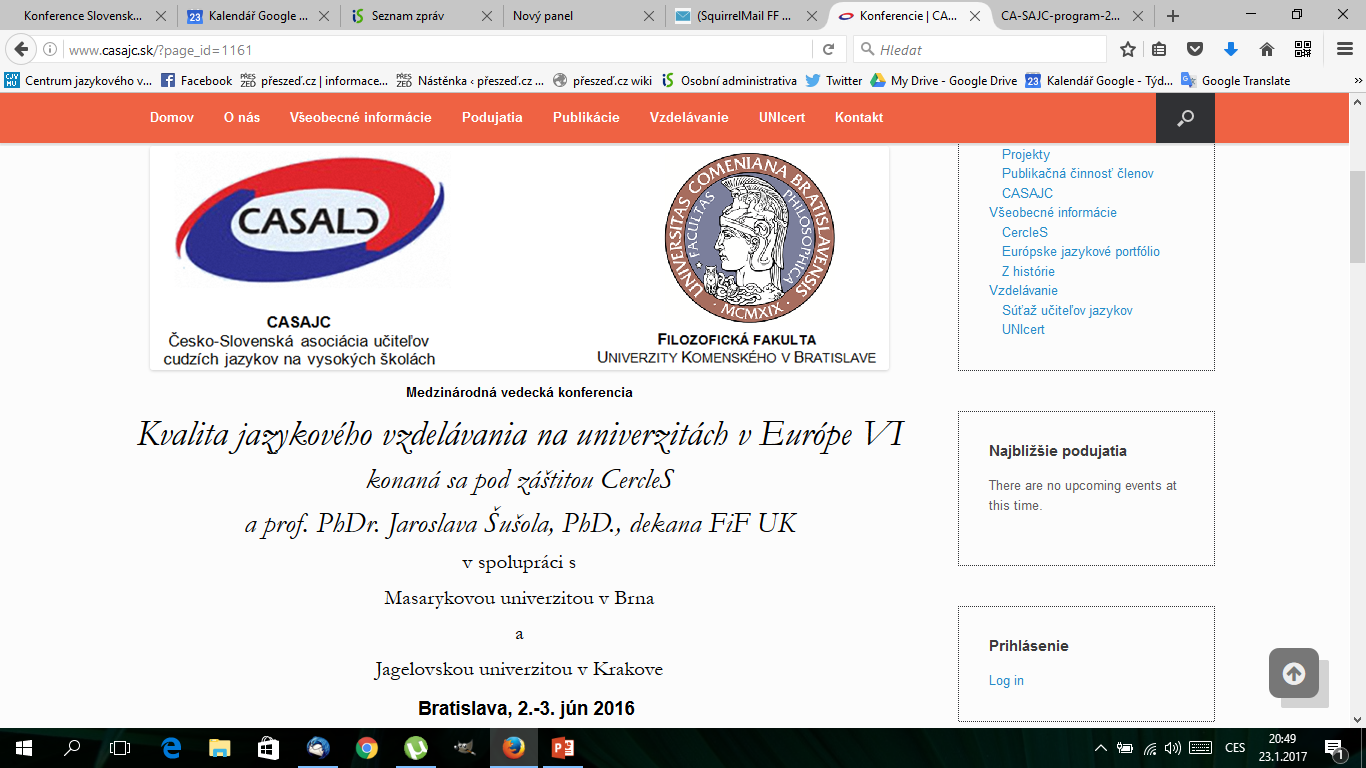 2
Charakter konference
Sekcia I
Kvalita edukačných programov vysokých škôl
Sekcia II
Kvalita jazykového vzdelávania na vysokých školách
Sekcia III
Profil učiteľa odborného jazyka na vysokej škole
 
Sekcia IV
Spoločný európsky referenčný rámec pre jazyky/Európske jazykové portfólio na vysokých školách
3
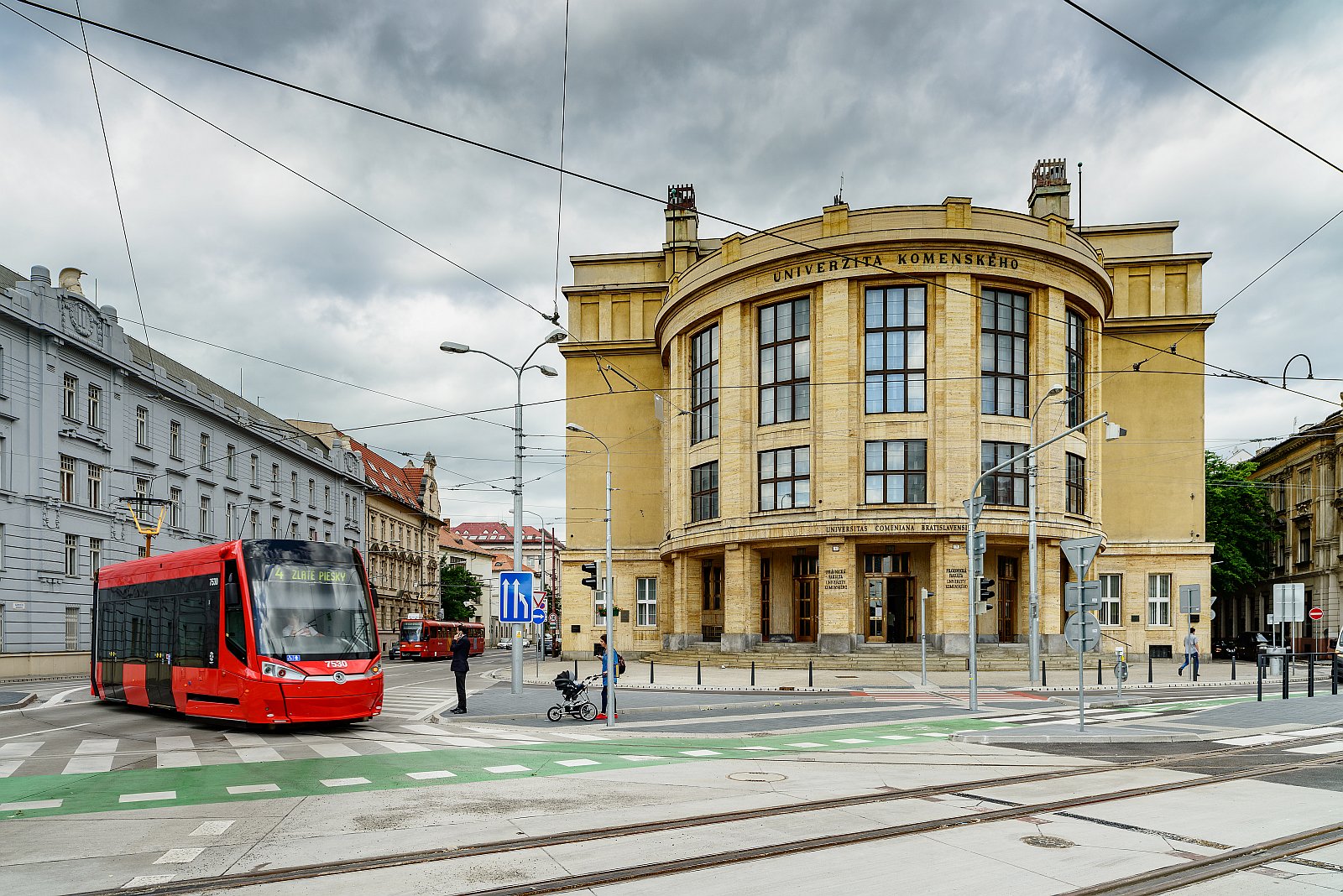 Realita x reklamaAdministrativa
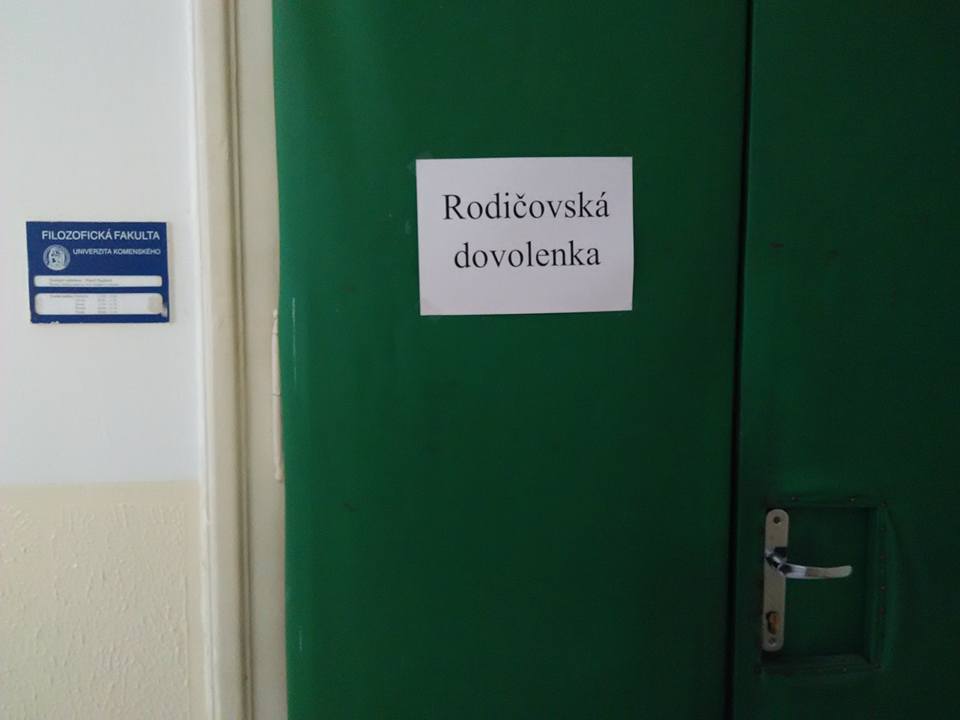 4
Realita x reklamaOrganizace
18.00 - 19.00 	Recepcia
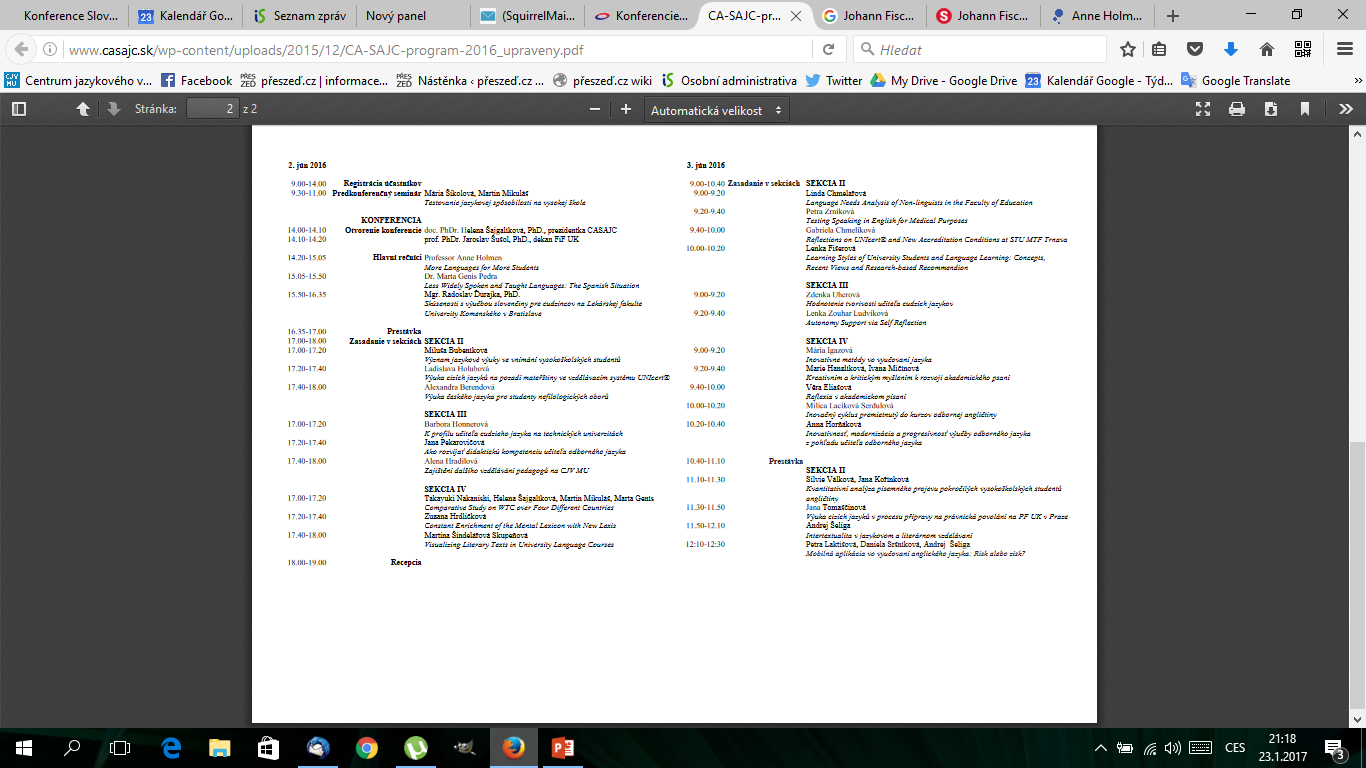 5
Reklama x realitaSekce
Sekcia IV
Spoločný európsky referenčný rámec pre jazyky/Európske jazykové portfólio na vysokýchškolách

Štandardizácia jazykových programov na vysokých školách
Tvorba jazykových programov
Inovatívne prístupy k výučbe a osvojovaniu si jazyka
Hodnotenie a sebahodnotenie, testovanie
6
Realita x reklama
9.20 -  9.40
Lenka Zouhar Ludvíková
Autonomy Support via Self Reflection

9.00 - 9.20
Mária Igazová
Inovatívne metódy vo vyučovaní jazyka
9.20 - 9.40
Marie Hanzlíková, Ivana Mičínová
Kreativním a kritickým myšlením k rozvoji akademického psaní
9.40 - 10.00
Věra Eliašová
Reflexia v akademickom písaní
10.00 - 10.20
Milica Lacíková Serdulová
Inovačný cyklus premietnutý do kurzov odbornej angličtiny
7
Realita x reklamaObsah
Eště nejsme jako v Koreji, tam studenti vedia priamo do internetu aj písať.
Studenti se musí to všechno naučit nazpaměť.
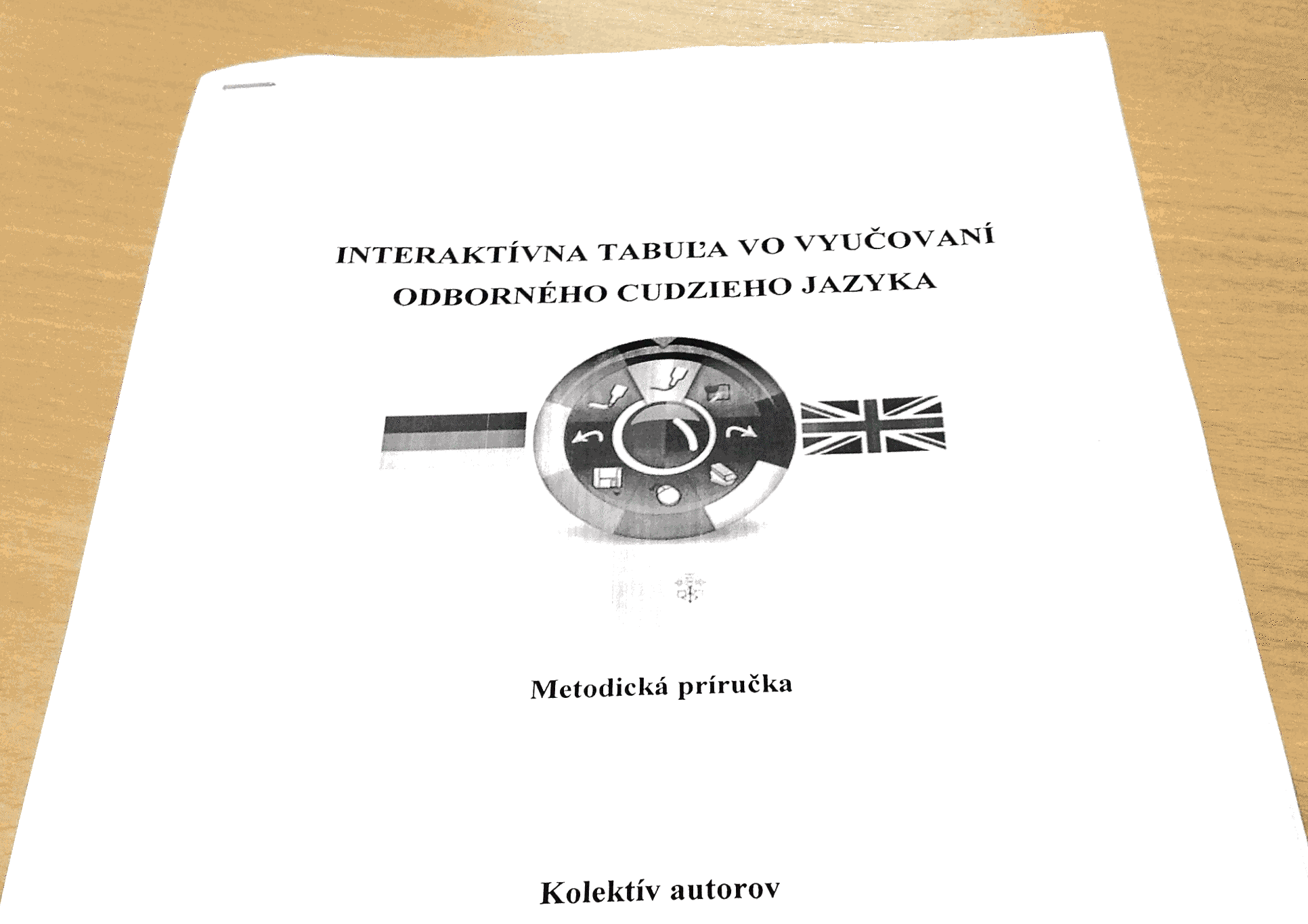 8
Přínos inspirace
Anne Holmen (University of Copenhagen): 
More Languages for More Students
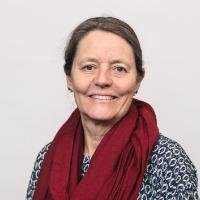 9
Aktivita pro vás:
Anne Holmen, director of ……..C_ _ _ _ _ 	_ _ _ 	_ _ _ _ _ _ _ _ _ _ _ _ _ _ _ _ _ _ _ __ _ __ _ _ _ _ _ _ __ _ _ _ _ _ _ __ _ _
10
Aktivita pro vás:
Anne Holmen, director of ……..CENTRE FOR 	INTERNATIONALIZATIONANDPARALLELLANGUAGEUSE
11
The Language Strategy – More languages for more students
Secondary school leaving exam  at _____ level.X„I find it VERY difficult to read many of the academic texts in English in the ___________________ programme. There is a lot that I don´t understand and simply miss.“
12
The Language Strategy – More languages for more students
Secondary school leaving exam  at C1 level.X„I find it VERY difficult to read many of the academic texts in English in the Social Studies programme. There is a lot that I don´t understand and simply miss.“
13
Přínos inspirace
Věra Eliášová: Reflexia v akademickom písaní

Potřeba rozvoje psaní+
Potřeba reflexe vlastního učení
=
Propojení
=
Psaní jako reflexivní proces
14
Aktivita pro vás:
Značky, které vás obklopují
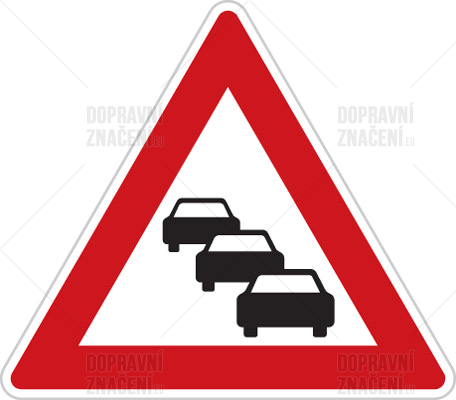 15
Aktivita pro vás:
Slogany značek, které vás obklopují

Váš slogan
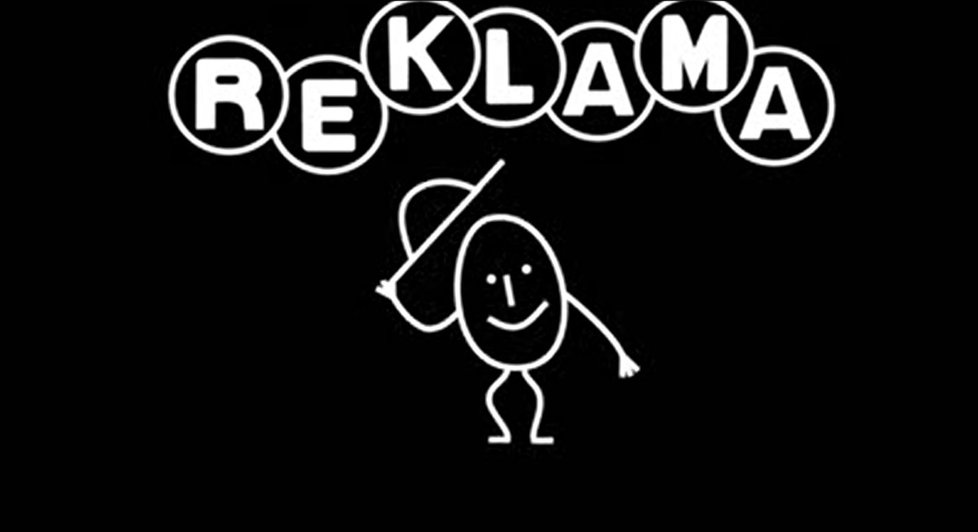 16
Přínos inspirace
Johann Fischer a Nicole Wolder: 
Task-based Testing: What is the Cutting Edge?
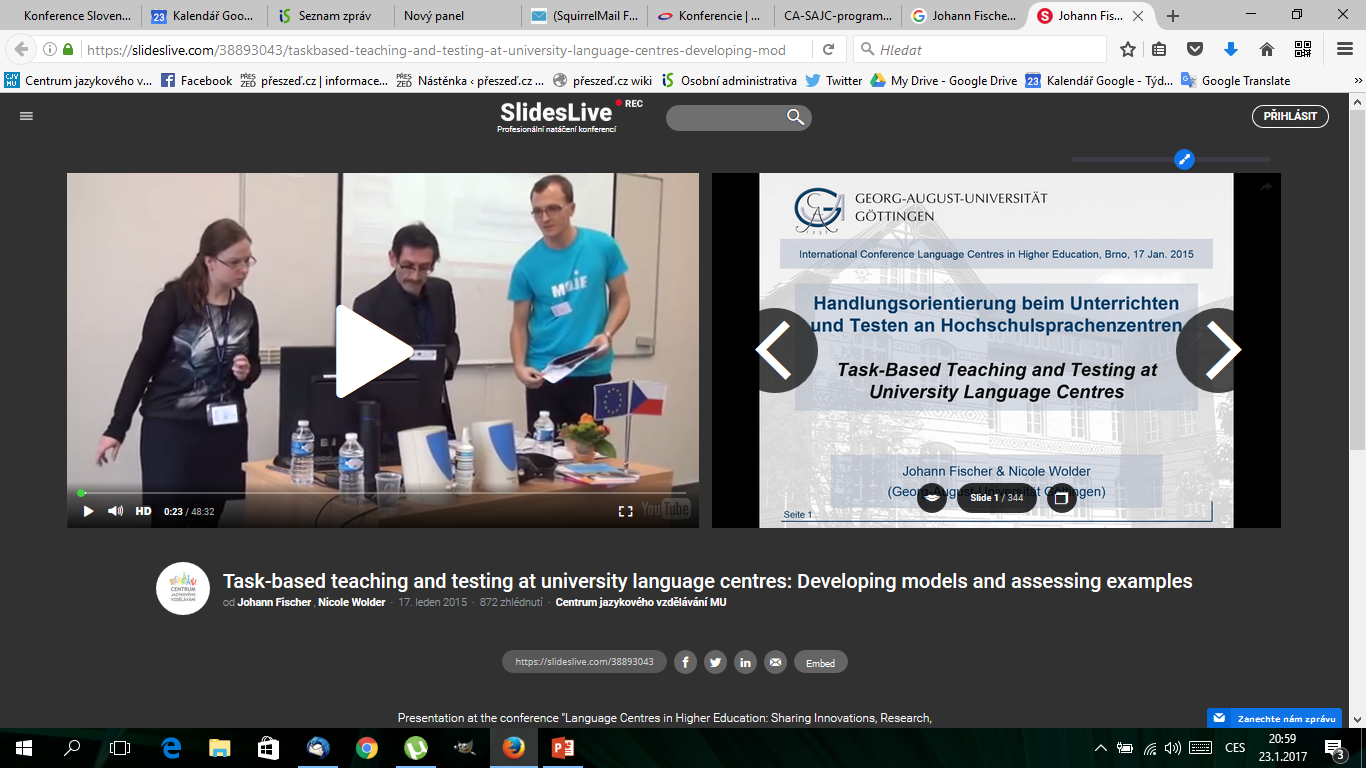 17
Děkujeme za pozornost!
18